LECTURE 33: BODE PLOTS AND FILTERS
Objectives:First-Order SystemSecond-Order SystemPoles and ZerosButterworth FiltersChebyshev FiltersFrequency Transformations
Resources:MIT 6.003: Lecture 18Wiki: Bode PlotsEC: Bode PlotsWiki: Butterworth FiltersWiki: Chebyshev Filters
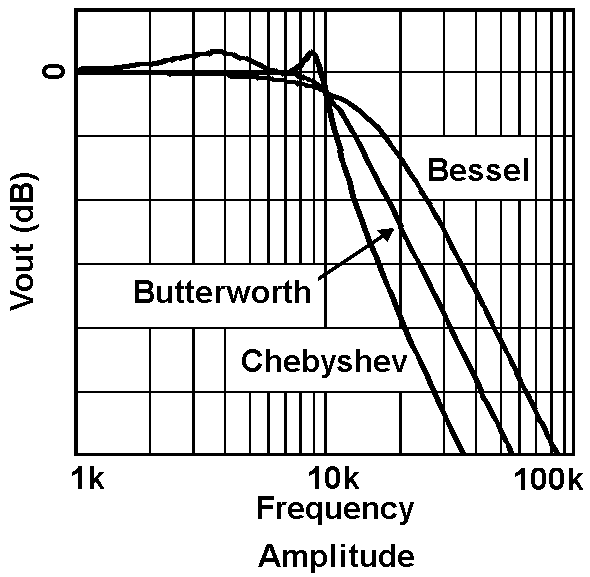 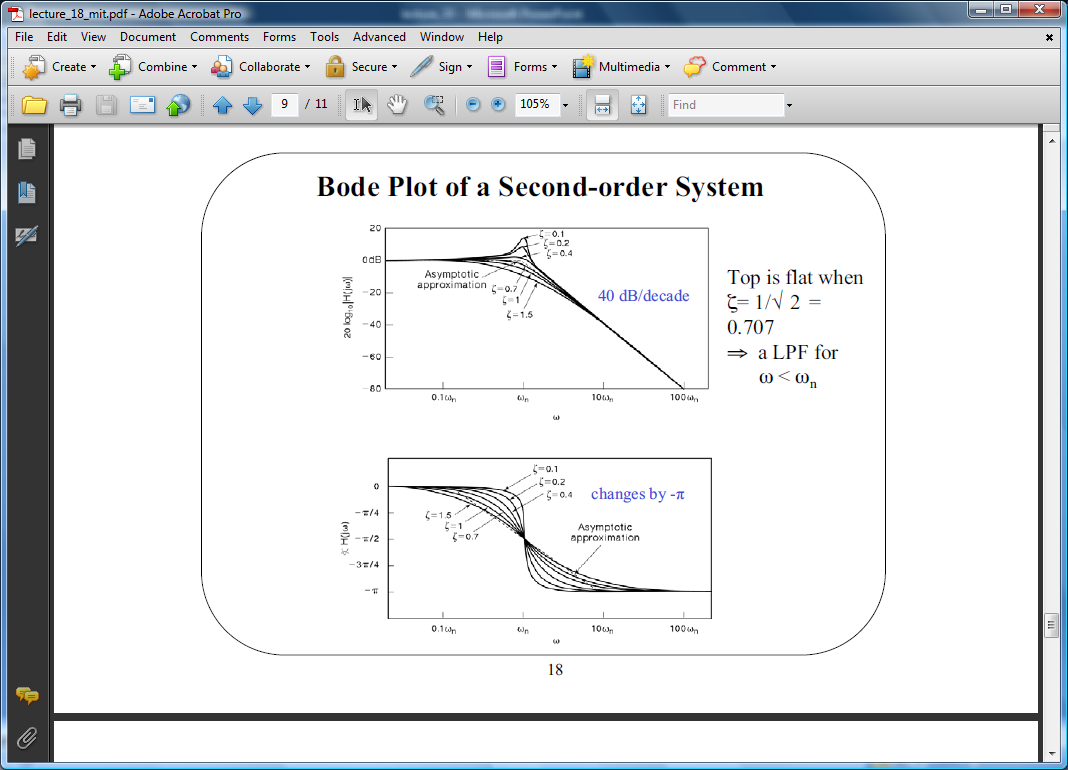 •	URL: .../publications/courses/ece_3163/lectures/current/lecture_33.ppt
•	MP3: .../publications/courses/ece_3163/lectures/current/lecture_33.mp3
[Speaker Notes: MS Equation 3.0 was used with settings of: 18, 12, 8, 18, 12.]
First-Order System Revisited
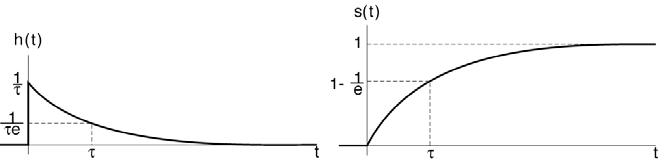 Recall the transfer functionfor a 1st-order system:
The frequency response of thissystem is:
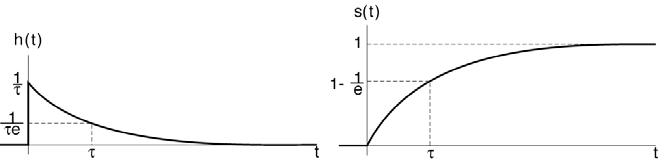 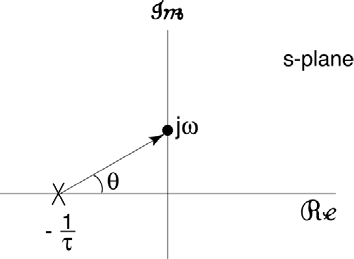 [Speaker Notes: ]i=k,]
Bode Plot
Asymptotic approximation tothe actual frequency response.
Plotted on a log-log scale.
Allows approximation of thefrequency response usingstraight lines:
Note that:
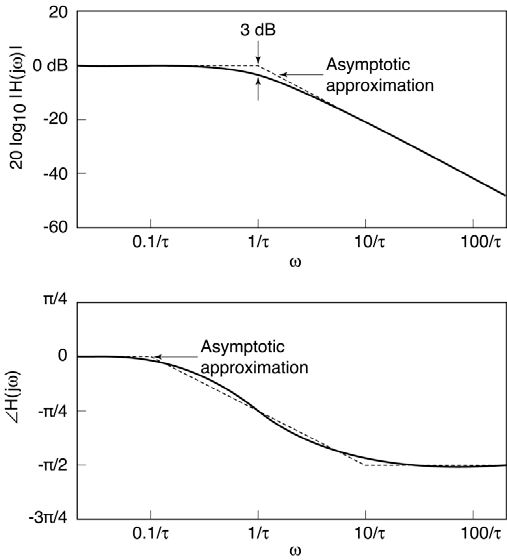 20 dB/decade
Changes by /2
[Speaker Notes: ]i=k,]
Second-Order System
The transfer function of a 2nd-order system:
The frequency response of thissystem can be modeled as:
When              :
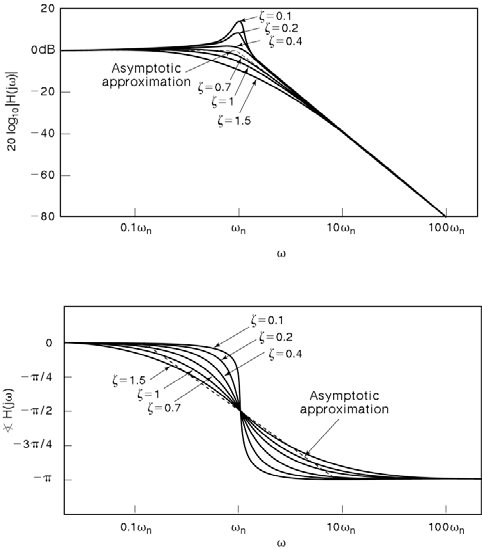 40 dB/decade
Changes by 
[Speaker Notes: ]i=k,]
Example: Poles and Zeroes
Transfer function:
The critical frequenciesare  = 2 (zero), 10 (pole),and 50 (pole).
MATLAB (exact resp.):
	w = logspace(-1,3,300);
	s = j*w;
	H = 1000*(s+2)./(s+10)./(s+50);
	magdB = 20*log10(abs(H));
	phase = angle(H)*180/pi;
MATLAB (Bode):
	num = [1000 2000];
	den = conv([1 1o], [1 50]);
	bode(num, den);
Bode plots are useful as ananalytic tool.
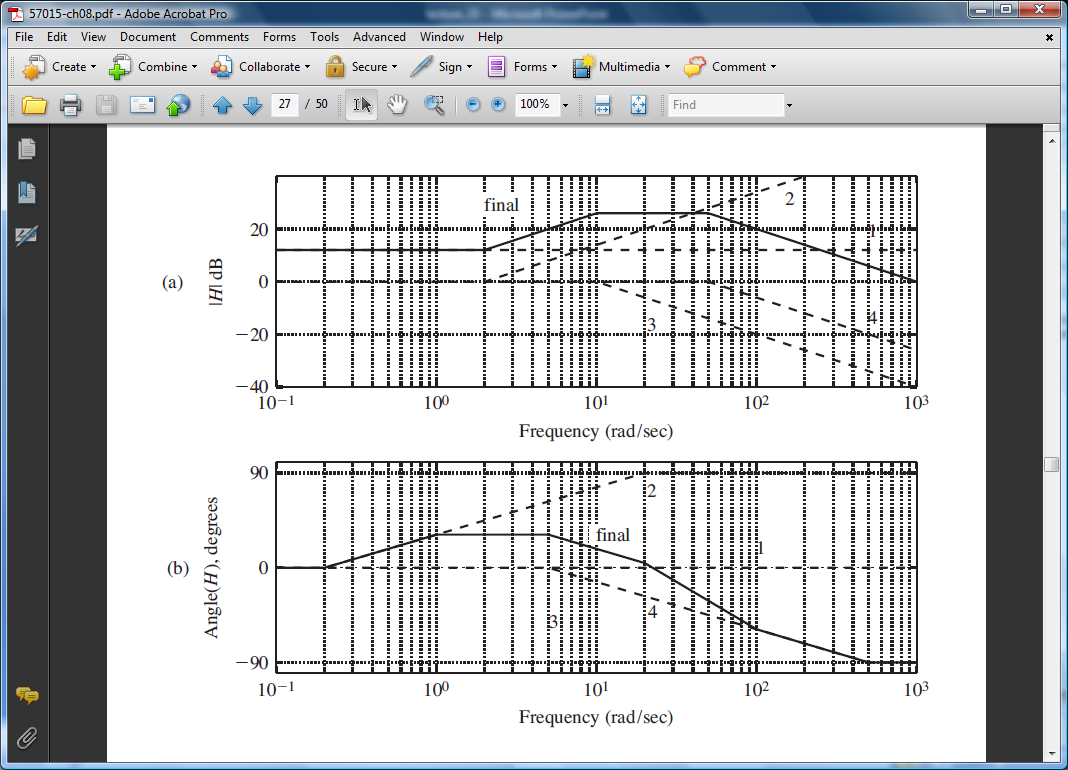 [Speaker Notes: ]i=k,]
Example: Comparison of Exact and Bode Plots
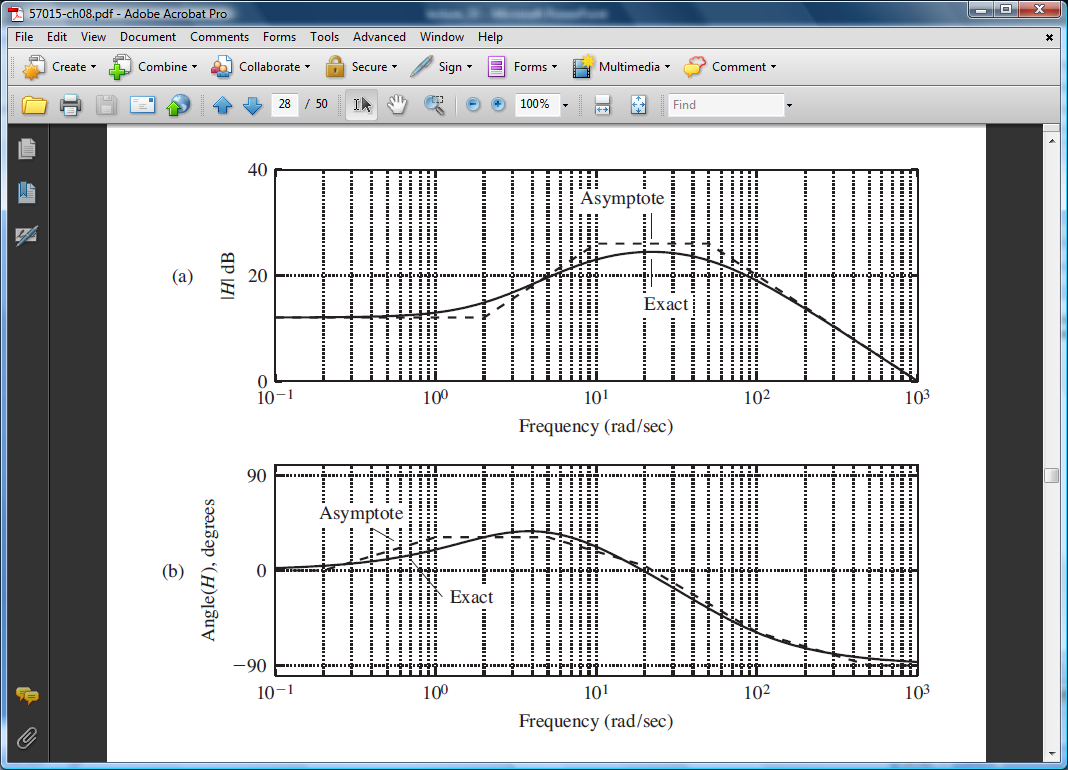 [Speaker Notes: ]i=k,]
Causal Filters
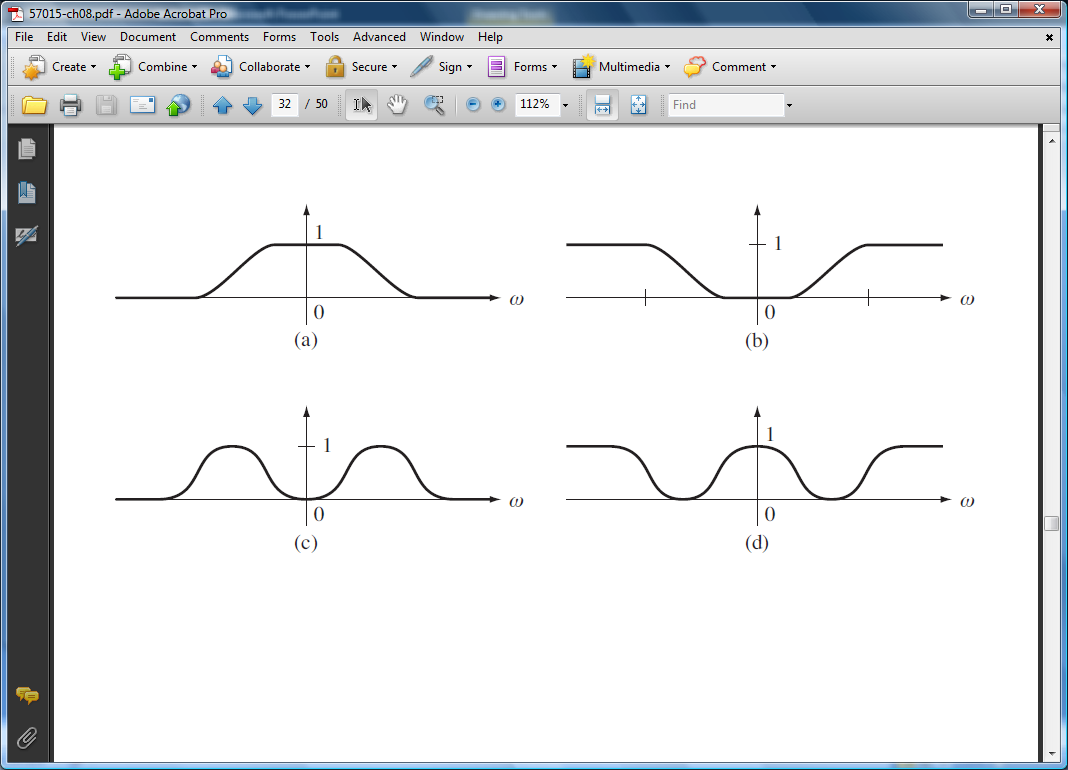 Recall that the ideal lowpass filter is a noncausal filter and henceunrealizable.
The filter design problem thenbecomes an optimization problemin which we try to best meet theuser’s requirements with a filter thatcan be implemented with the least number of components.
This is equivalent to trying to minimize the number of coefficients in the (Laplace transform) transfer function. It is also comparable to minimizing the order of the filter.
Typically the numerator order is less than or equal to the denominator order, so, building on the concept of a Bode plot, we can relate the maximum amount of attenuation desired to the order of the denominator.
There are often no “perfect” solutions. Users must tradeoff design constraints such as passband smoothness, stopband attenuation and linearity in phase.
Computer-aided design programs, including MATLAB, are able to design filters once the user adequately specifies the constraints. We will explore two interesting analytic solutions: Butterworth and Chebyshev filters.
[Speaker Notes: ]i=k,]
Butterworth Filters
Butterworth filters are maximally flat in the passband. Their distinguishing characteristic isthat the poles are arranged on a semi-circle ofradius c in the left-half plane.
The filter function is an all-pole filter that exploitsthe properties of Butterworth polynomials.
Examples:
Frequency Response:
Design strategy: select the cutofffrequency and the amount of stopband attenuation, thencompute the order of the filter.
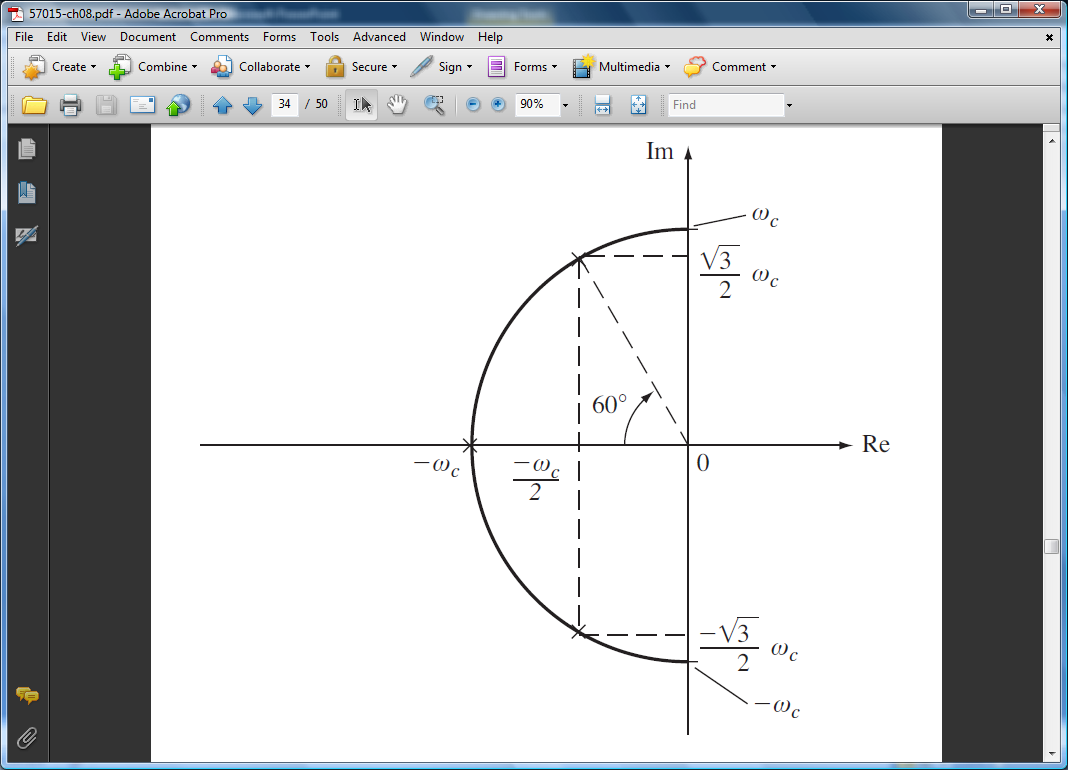 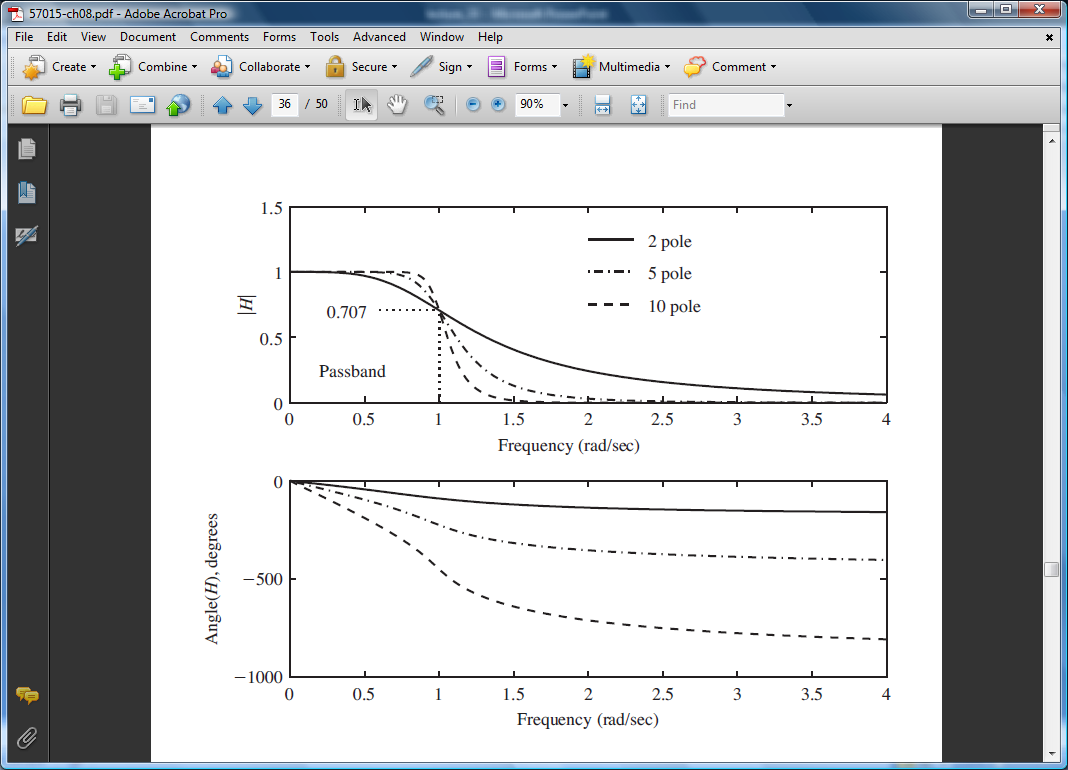 [Speaker Notes: ]i=k,]
Chebyshev Filters
Chebyshev filter, based on Chebyshev polynomials, allows ripple in the passband to achieve greater attenuation. This implies a lower filter order at the expense of smoothness of the frequency response in the passband.
Prototype:
	where:
	and  is chosen based on the amount of passband ripple that can be tolerated.
Filter design theory is basedlargely on the mathematicalproperties of polynomials.
An third type of filter, the elliptical filter, attempts toallow ripple in both bands.
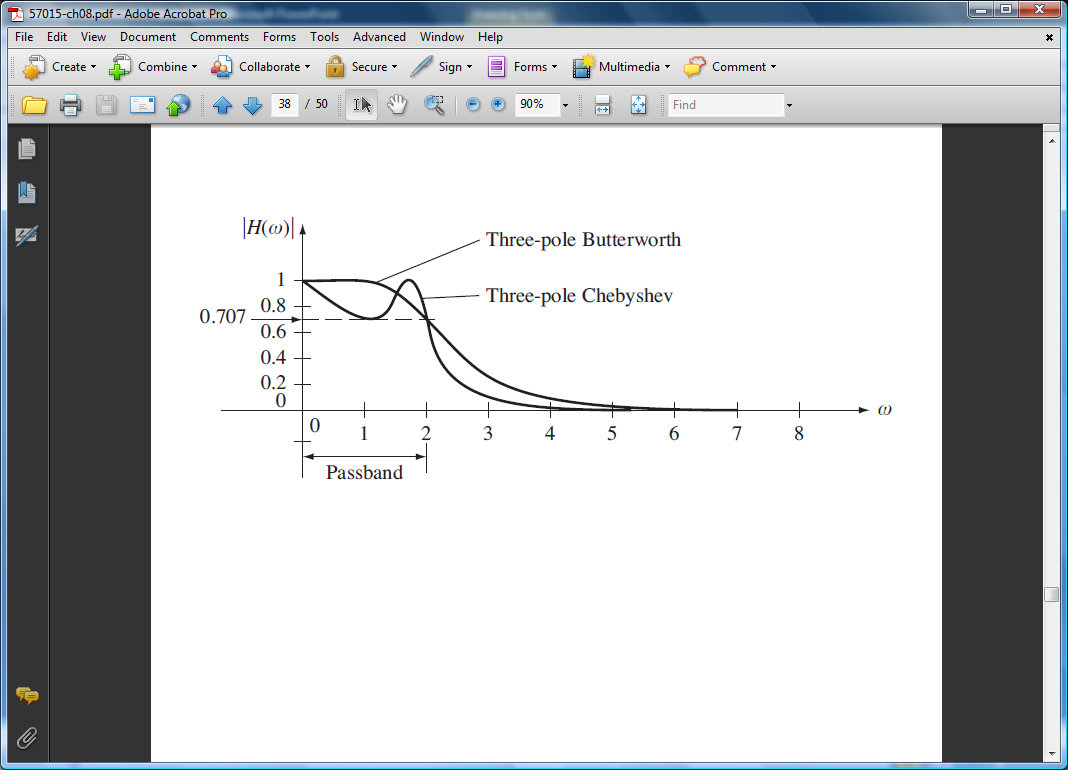 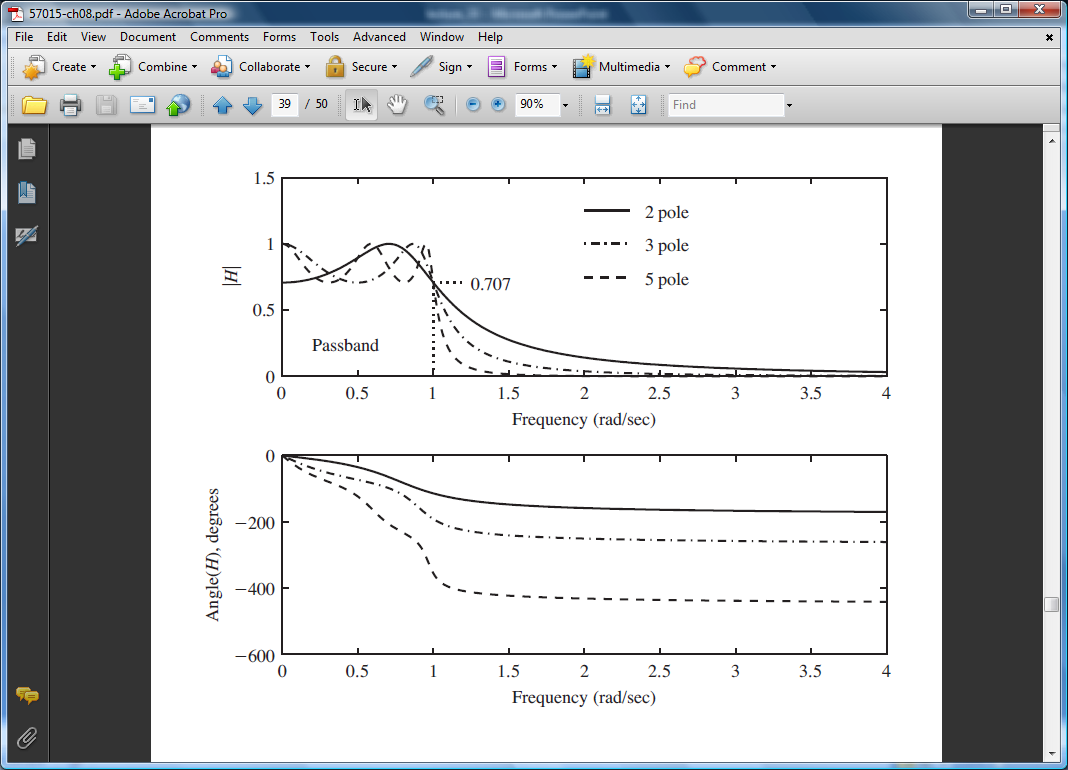 [Speaker Notes: ]i=k,]
Frequency Transformations
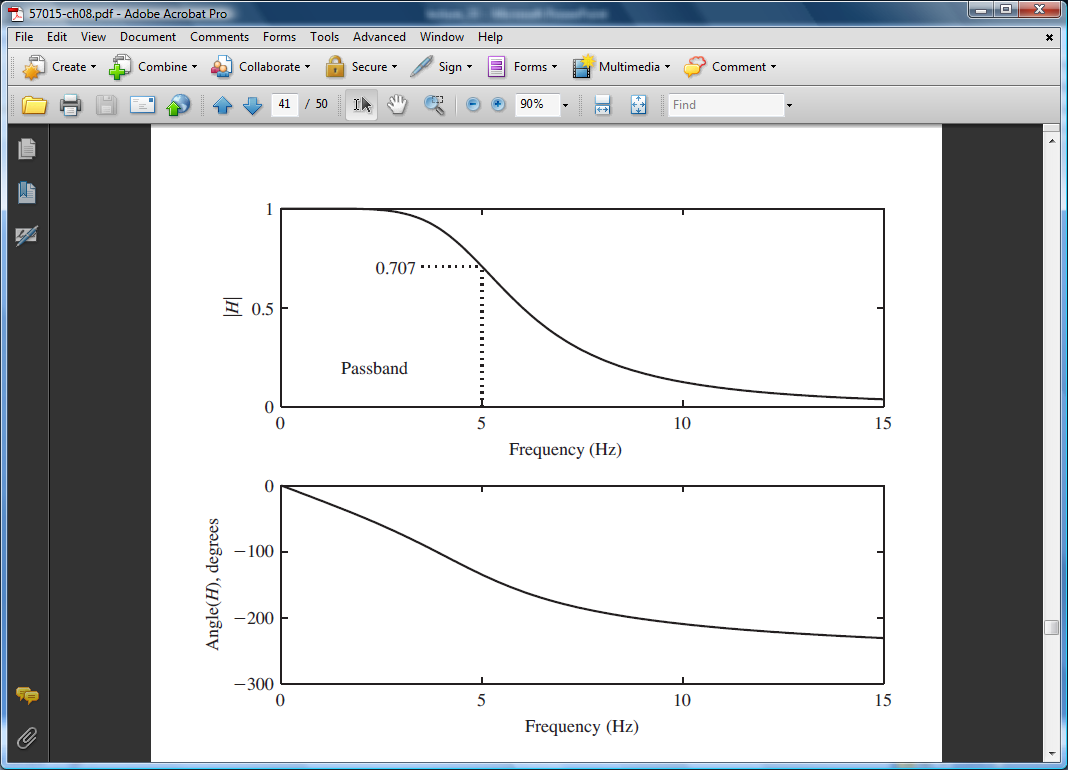 There are two general approaches tofilter design:
Direct optimization of the desired frequency response, typicallyusing software like MATLAB.
Design a “normalized” lowpassfilter and then transform it to another lowpass, highpass orbandpass filter.
The latter approach can be achieved by using these simple frequency transformations:
This latter approach is popularbecause it leverages our knowledgeof the properties of lowpass filters.
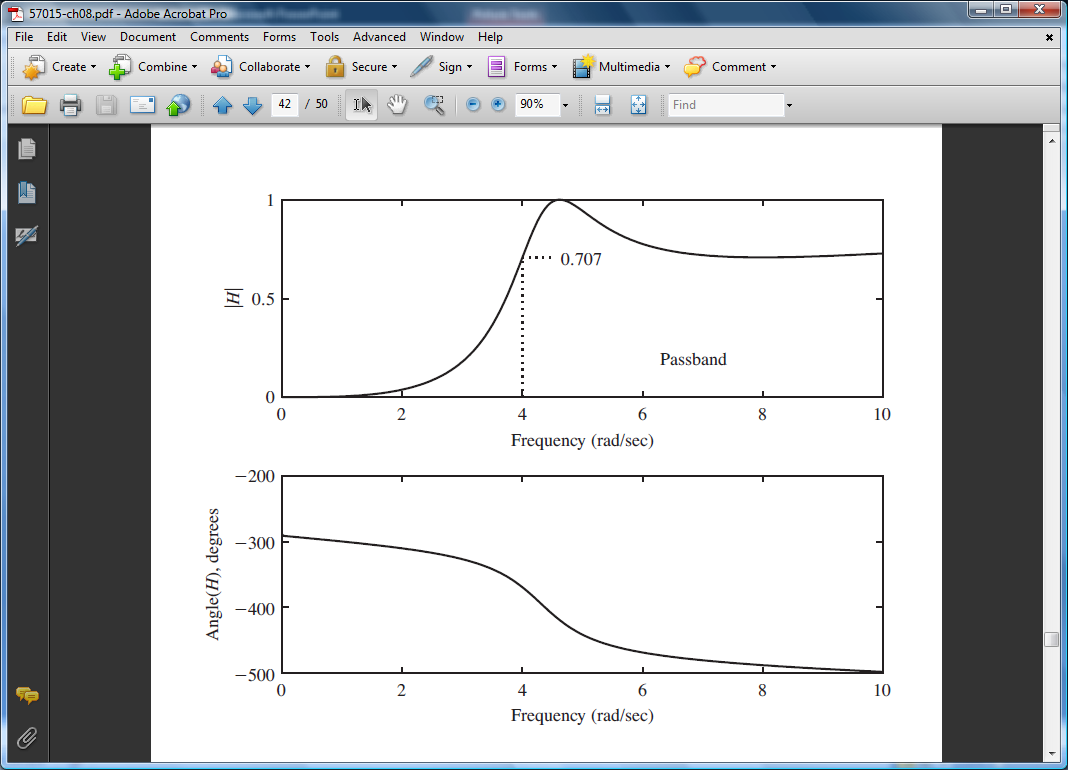 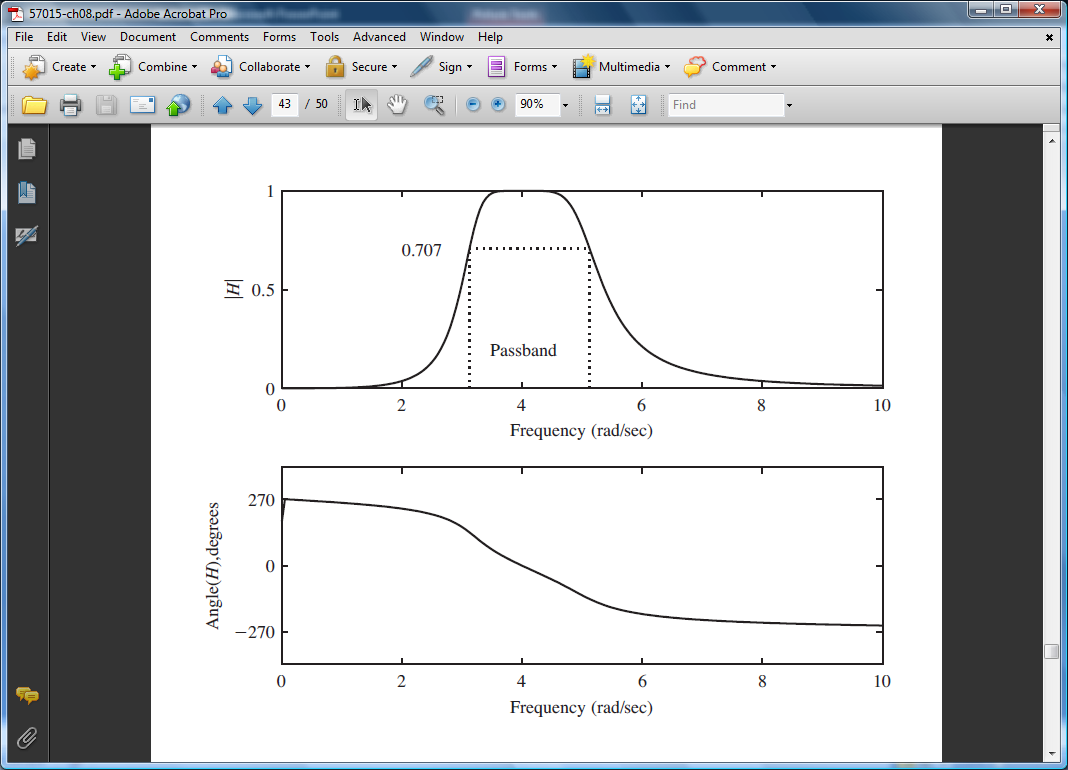 [Speaker Notes: ]i=k,]
Summary
Analyzed the frequency response of a first and second-order system.
Demonstrated how this can be approximated using Bode plots.
Demonstrated that the Bode plot can be used to construct the frequency and phase responses of complex systems.
Introduced Butterworth and Chebyshev lowpass filters.
Described how lowpass filters can be converted to bandpass and highpass filters using a frequency transformation.